Role středověkých eposů a legend při utváření evropského kulturního dědictví a kulturních a duchovních hodnot
Fiala, Mostýn HKS
Středověk
Od konce 5.století do konce 15.století

Křesťanství

Duchovní x Světská moc

Patristika, scholastika
Literatura středověku
Žalm

Apokryf

Faubliaux

Fraška

Sága
Byliny

Traktáty
Eposy x Legendy
Eposy – zaznamenávající mýty, významné události v životě národa a činy mimořádných osobností


Legendy - narození, život, utrpení, umučení či usmrcení světců a světic a o jejich mimořádných činech a zázracích
Eposy
Zrození hrdiny, jeho hrdinské činy, smrt nebo nesmrtelnost

 Hrdinové se střetávali s bájnými netvory (draci, hadi) a silnějšími protivníky.

 Do děje často zasahují nadpřirozené síly a bohové
Píseň o Rolandovi
Francouzská literatura

Kolem roku 1100

Epos z tažení Karla Velikého

Roland

Vznešený text
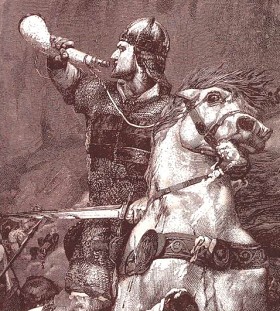 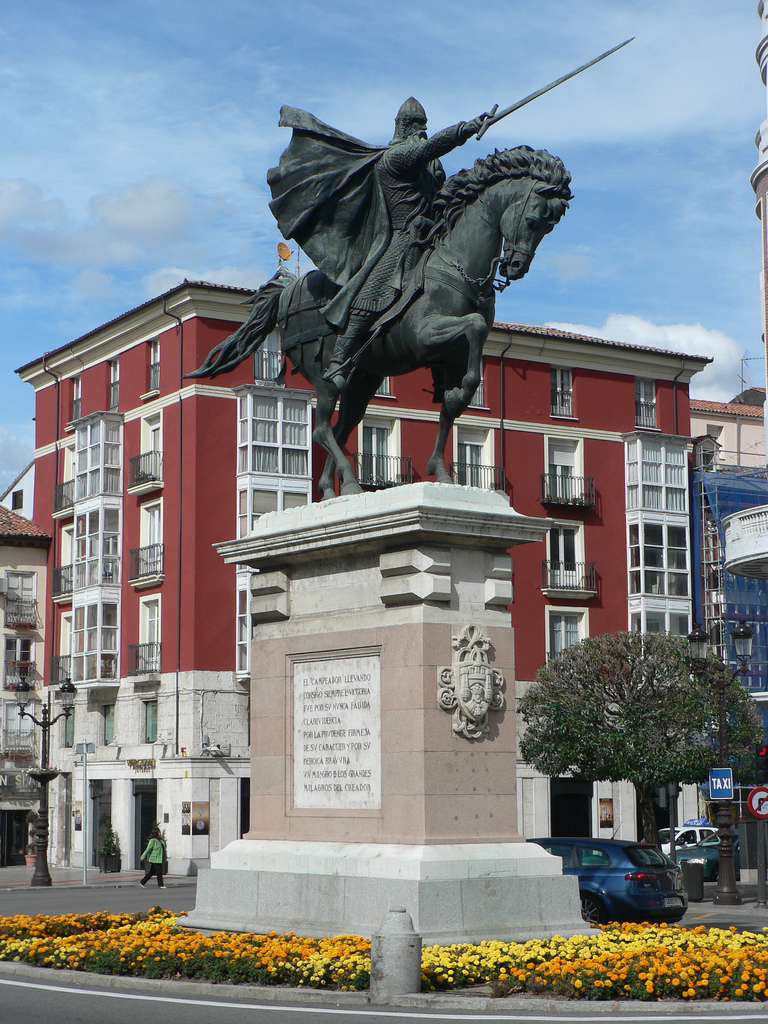 Píseň o Cidovi
Španělská literatura

Počátek 12. století

Skutečná historická postava
Rodrigo Diaz de Vivar

Rytíř
Píseň o Beowulfovi
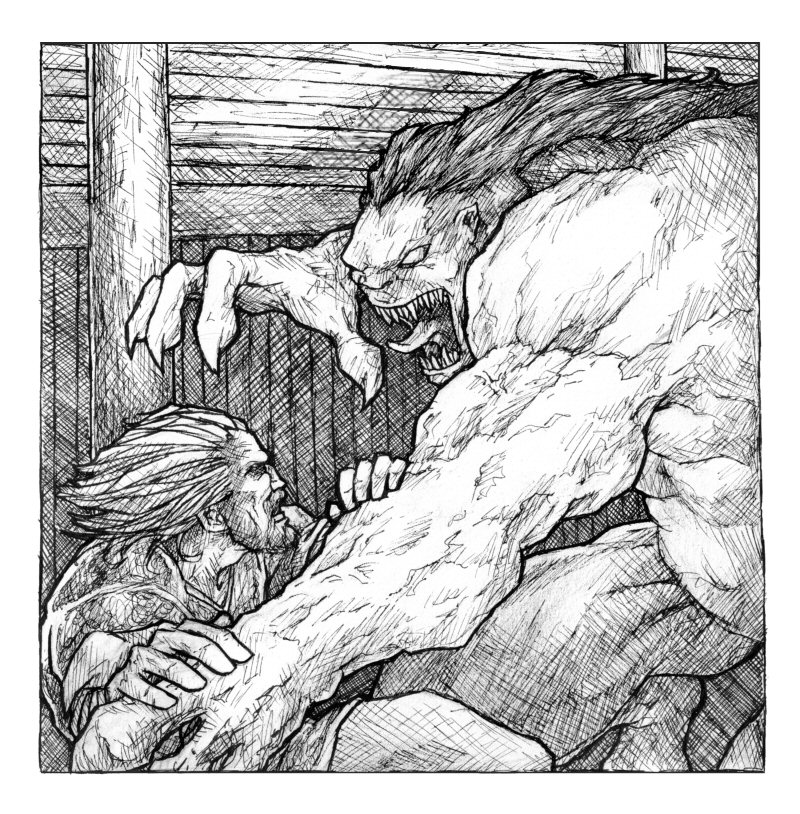 Germánské pověsti

670-850

Ideál křesťanského rytíře

Magické bytosti: netvor z Dánska, vodní čarodějnice, ohnivý drak…
Píseň o Nibelunzích
Germánská literatura 13.století

Nibelungové- skřítci, strážci pokladu

Sigfried, Gunther, Brumhilda, Krimhilda
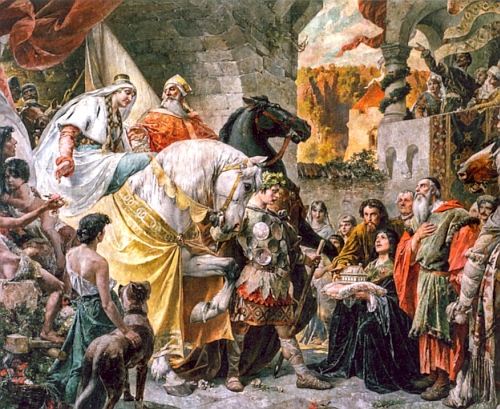 Legendy
Z latinského slova  – to co mělo být čteno při mši v určitý den

Typický středověký literární žánr

Próza i veršovaná epika

Výchovný ráz
Středověké legendy o českých světcích
latinské texty z 9. -14. století

rané a vrcholné období středověku a počátky vzdělanosti písemnictví v našich zemích

Po staletí formovaly českou křesťanskou tradici a  představy o počátcích našich dějin
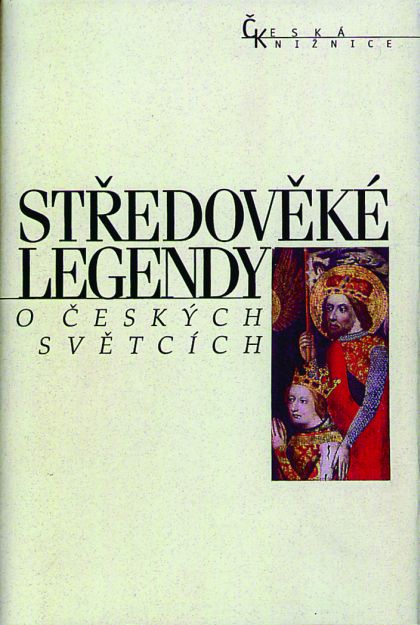 Středověké legendy o českých světcích
Kapitoly:
Život svatého Konstantina – Cyrila
Život svatého Metoděje
Utrpení Ludmily Mučednice
První staroslověnské legendy o svatém Václavu
Kristiánova legenda. Život a umučení svatého Václava a jeho báby svaté Ludmily
Verše o utrpení svatého Vojtěcha
Život svatého Prokopa
Legenda o Blahoslavené Anežce
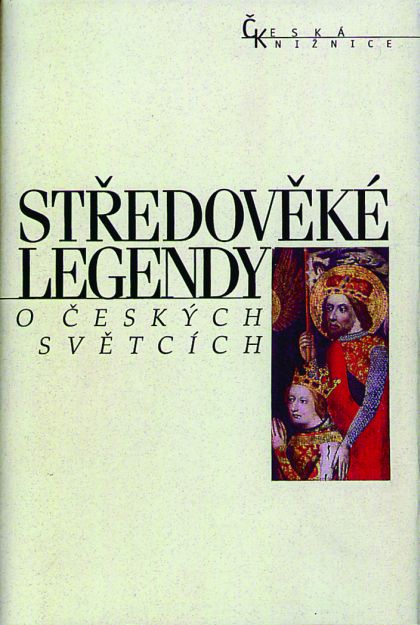 Kristiánova legenda. Život a umučení svatého Václava a jeho báby svaté Ludmily
podklad tzv. Druhá staroslověnská legenda o svatém Václavovi

psaná prózou z konce 10. století

dějiny českého křesťanství

charakter postav nositelé křesťanských ctností a ideálů(pevnost víry, ochrana slabých, milosrdenství) X pohanské bludy(násilí, závist)
				Křesťanství dobro X pohanství zlo 

chtěl Čechy postavit vedle velkých národů, tak že povznese vzdělanost obyvatel a podpory víry širokých lidových vrstev
Jakub De Voragine – Legenda Aurea
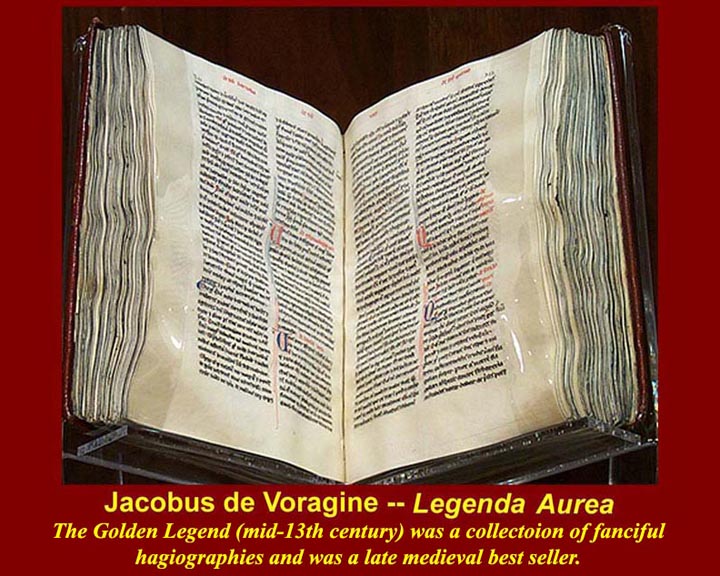 zastínila všechny ostatní sbírky legend – Zlatá

vyprávění o všech církevních světcích

účelem spáse věřících, přibližovaní pravdy víry

autor – dominikánský mnich později arcibiskup

pochází z doby 13. a 14 století

předloha pro mnoho textů a písní – pronikaly do lidových vyprávění

velký důraz klade na zázračné skutky svatých, mučednických výjevů, milostného vytržení
Svatý Mikuláš – Legenda Aurea
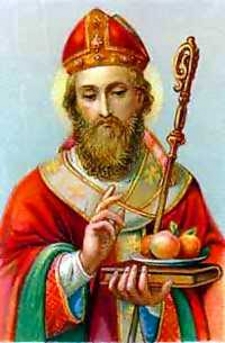 nikos řecky vítězství a laos řecky lid = vítězství nad lidem

Rodiče Epifanes a Johana

Byl biskupem v Miře 

Jedna z legend – o chudém šlechtici, který měl 
				3 dcery – nevěstky

Mikuláš nosil potají do jejich pokoje hroudu zlata(věno, provdání)
Dobročinný skutek= dnešní charitativní, křesťanský prvek zvyk dávat před svátkem svatého Mikuláše dětem nadílku

Bojoval proti pohanským kultům – nechal pokácet strom zasvěcený Dianě – planoucí olej              dobro X zlo
6.12 od středověku spojován s vírou a bohatstvím – uzavíraní obchodů
Očištění Panny Marie - Hromnice
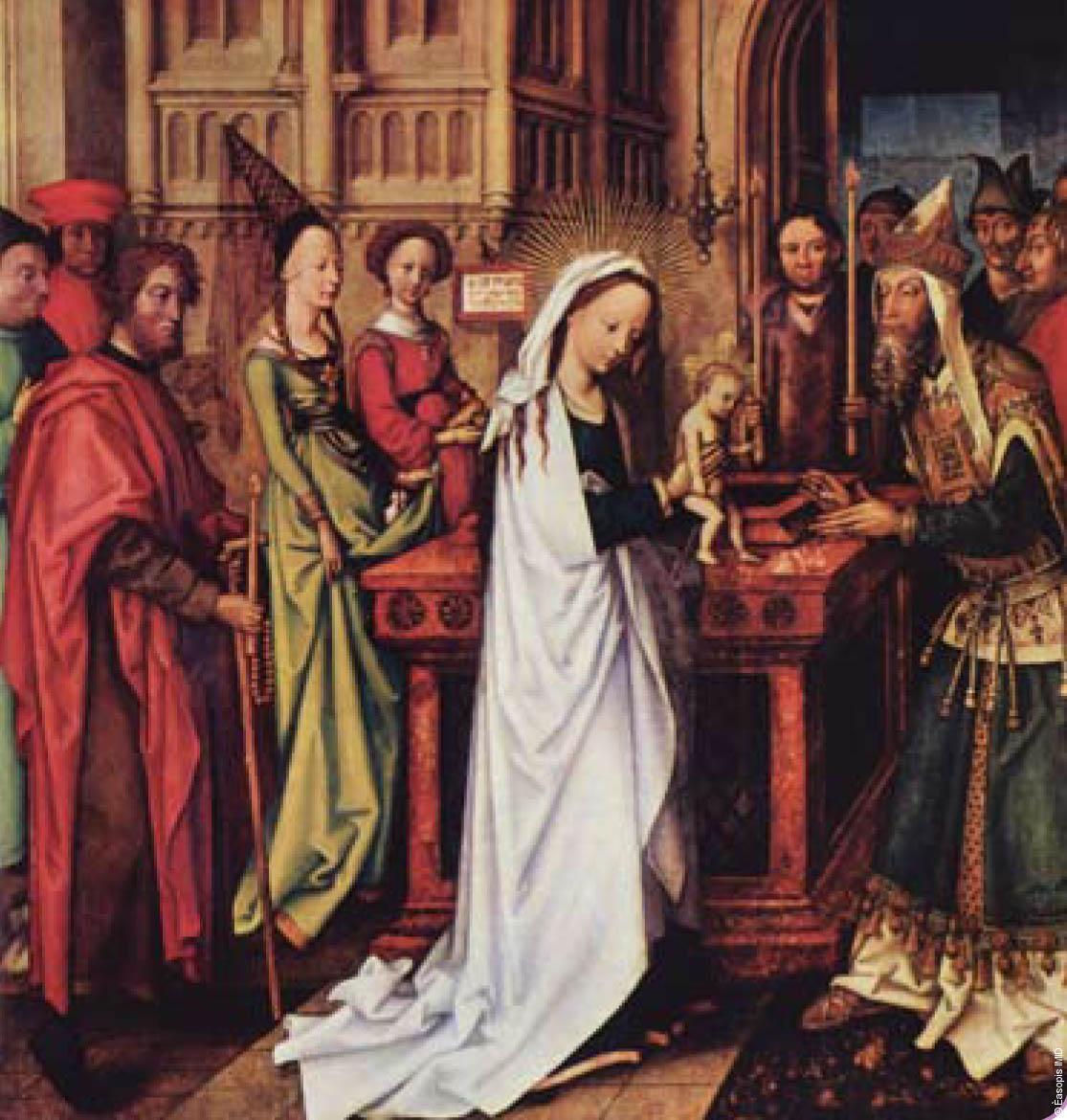 Také nazýváno Uvedení páně do chrámu

Slaví se 40 dne po Narození Páně –
	            Ježíšova matka Marie přinesla 
	                       svého syna do chrámu

Zasvěcení Bohu a očištění 
			„ Jejich srdce očistil vírou“

Hromnice – osvícení milostí – Kristovi dáváno jméno světlo
Nošení zapálených svíček – čistota Panny Marie
                                            - představení průvodu, neseme 						svíčku(Ježíše) do kostela
			            - víra s dobrou činností
Svíčka 3 složky – vosk(tělo),knot(bělostná duše), oheň(božství)
Hromnice dnes
Na Hromnice o hodinu více – příchod jara( světla) 2. února
U starých Slovanů – bůh Perun – boha hromů a blesků – jarní blesky
Spojovány také s očištěním domů, sklizením betlémů a vánočních stromků
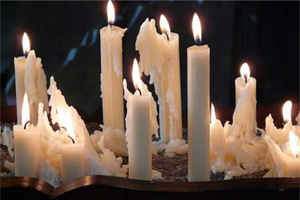 Svatá Kateřina – Legenda Aurea
Pochází z bohaté rodiny v Alexandrii
Vztah Kateřiny a Krista
Protest proti uctívaní pohanských bohů(král Maxentius)
50 císařových mudrců – vyvrácení víry→ sami přijímají víru křesťanství 
Trest upálení mudrců

Kateřina je mučena na kole s bodci
„Když jí srazili hlavu, 
    z jejího těla místo krve teklo“- mléko

Patronka univerzit
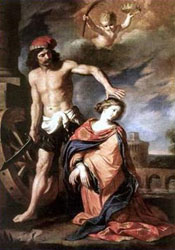 Prvky v dnešní době
Hrdinové-vojáci, politici, učitelé, politologové, filosofové

Uvědomění a jejich uctění

Boj dobra x zla, světla x temnoty
Otázečky:
Nejstarší sepsaný středověký epos:
A) Píseň o Rolandovi
B) Píseň o Cidovi
C) Píseň o Beowulfovi

Ve kterém příběhu se vyskytuje Olifant:
A) Píseň o Cidovi
B) Píseň o Rolandovi
C) Píseň o Nibelunzích
Patronkou univerzit je:
A) Svatá Ludmila
    B) Svatá Markéta
    C) Svatá Kateřina

Svatý Mikuláš se nazývá podle řeckých slov:
      A) mikos a laos
      B) nikos a laos
      C) Z řeckého nitor a laus
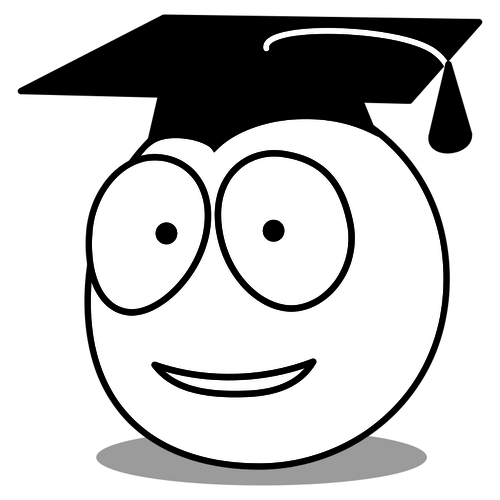 Děkujeme za pozornost.